200 Años del
Nacimiento
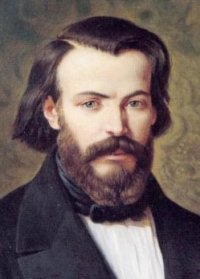 FEDERICO OZANAM
El laico del compromiso
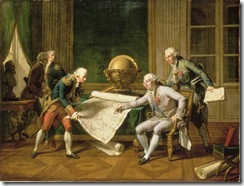 La actividad adulta de Federico Ozanam abarca un periodo corto que va desde el año 1822 al 1852.
1822
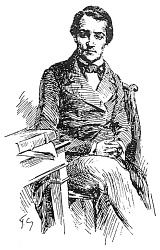 Cursa sus estudios en el Colegio Real de Lyon y, aunque en su interior siente la fuerza que le arrastra por las leyes y la historia, se orienta a las leyes por no desobedecer a su padre, el cual tiene sobre él una gran influencia.
1831
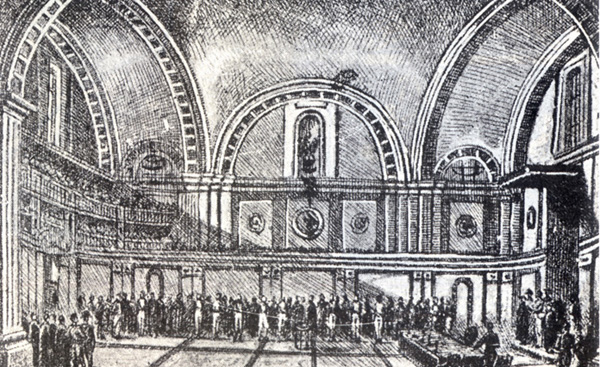 Se traslada a París y estudia derecho y letras. Allí convive con el sabio Ampére que hará las veces de padre para Federico.
1833
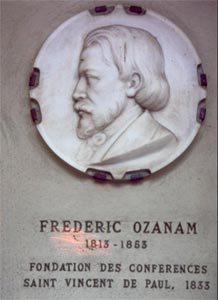 Inclinado fuertemente por el aspecto social y por la efectividad de su fe, inicia con sus compañeros, y principalmente con Baily las Conferencias de Caridad.
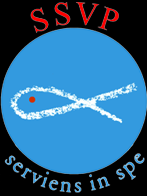 1834, 1836 – 1839
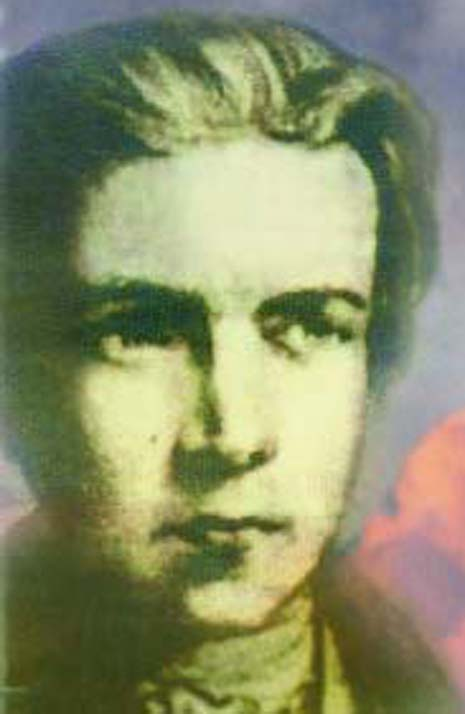 Estudia y se licencia en derecho y letras.
1836
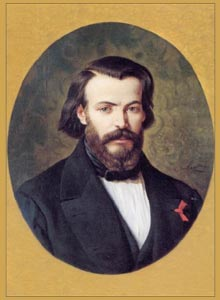 Ejerce su profesión de abogado abriendo un pequeño bufete en Lyon, aunque esto duraría poco tiempo.
1839
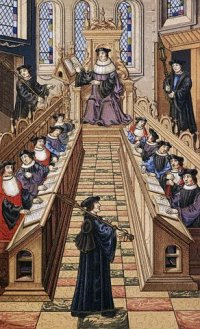 Se inicia como profesor de Derecho Mercantil.
1841
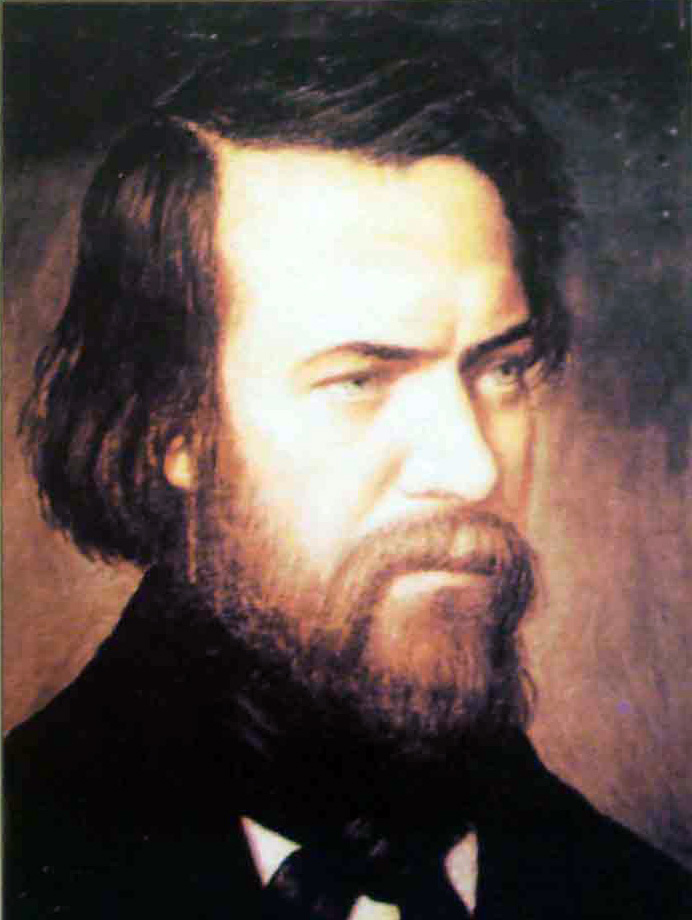 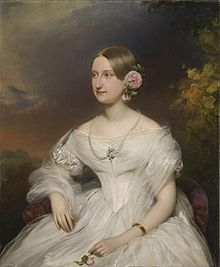 En el mes de junio se casa con Amelia Soulacroix.
1841
Entra en la Sorbona como profesor de literatura. Pasa a ser profesor titular en 1844.
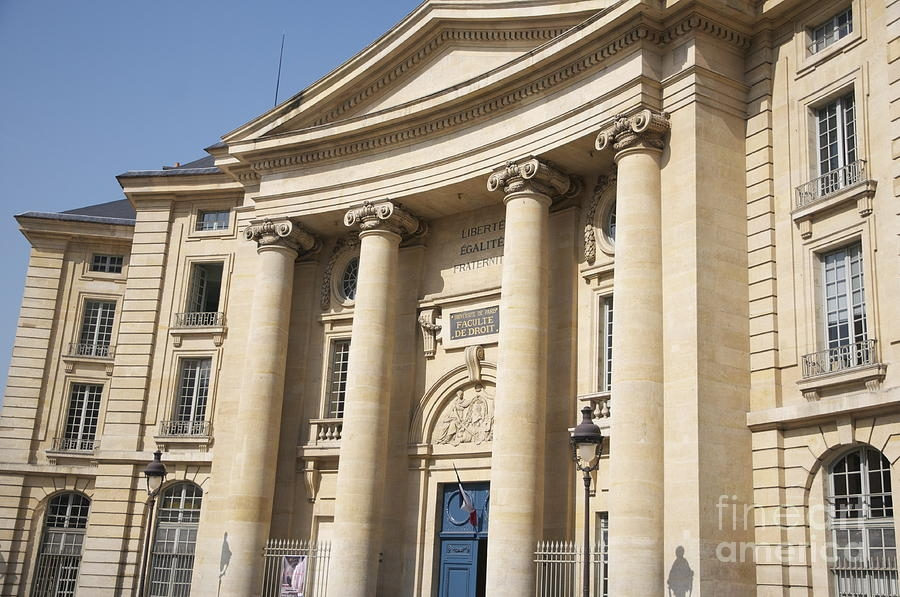 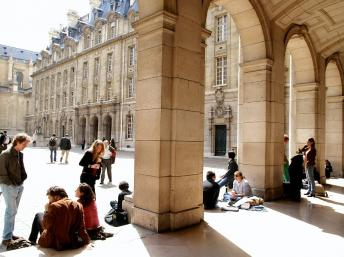 1846
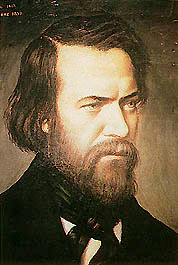 Se le inicia una enfermedad que le limita el ejercicio de la enseñanza, pero se dedica a viajar y a escribir
1848
Es candidato a la Asamblea Nacional Constituyente.
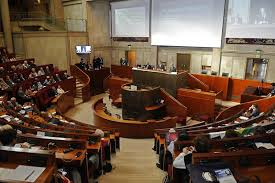 1852
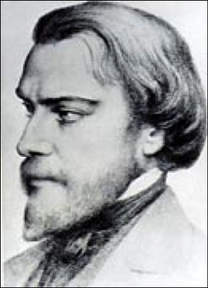 Finaliza su labor de profesor en la Sorbona pues su salud se lo impide definitivamente.
Como podemos ver, su actividad durante estos años fue muy variada. La misma que gira en torno a los estudios, la enseñanza, la abogacía, los escritos y, ante todo alrededor de los pobres.
Anibal Vera, CM